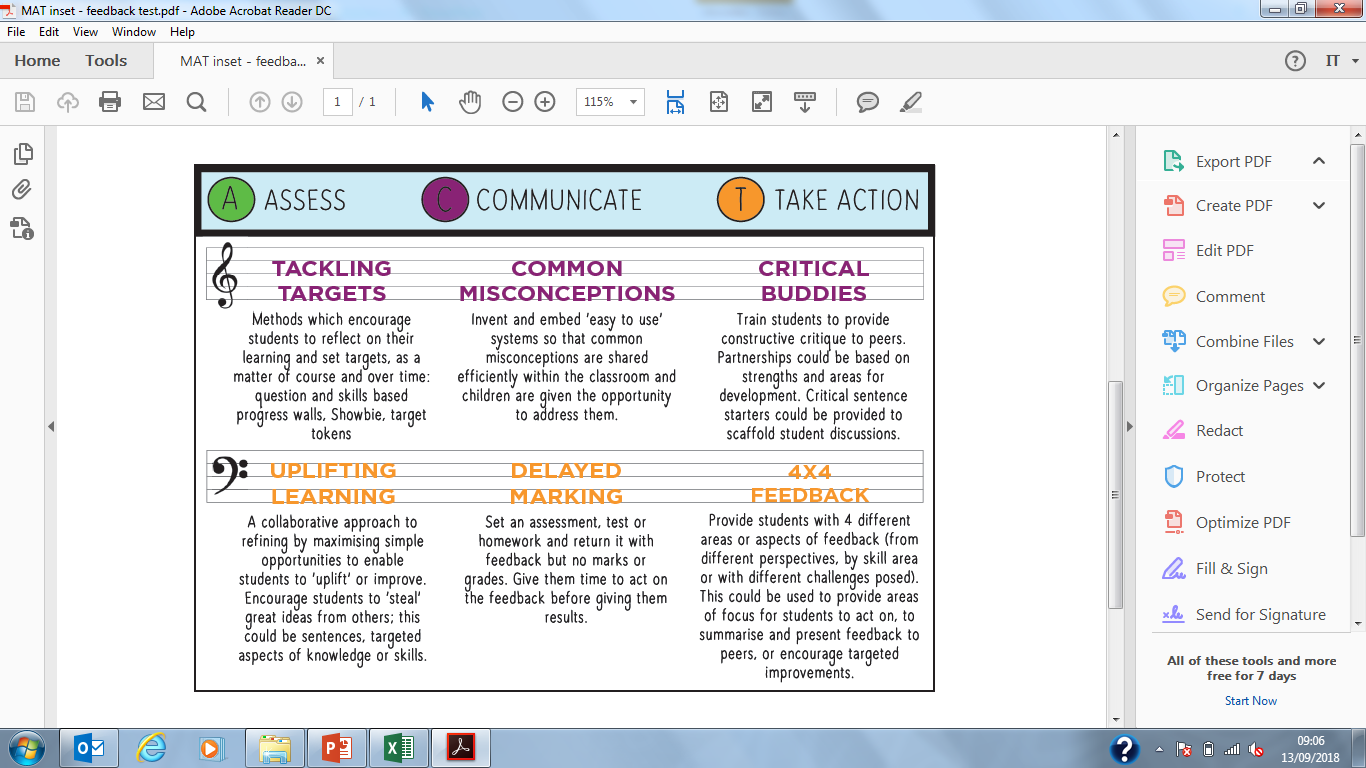 3. Talk like an expert
Strategy to assess pupil understanding by verbalising their learning for a partner to check. Tool to assess degree of understanding/ level of accurate terminology used.
[Speaker Notes: Maybe cut]
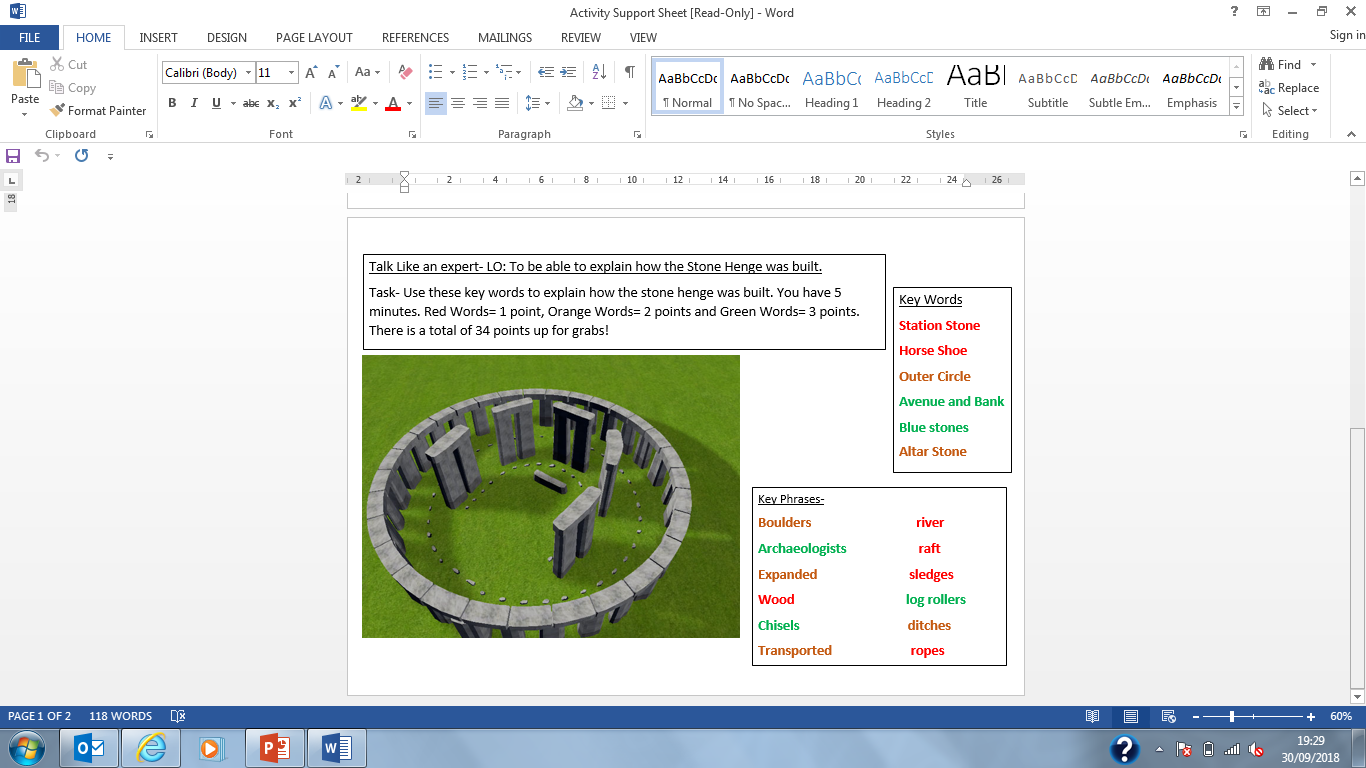